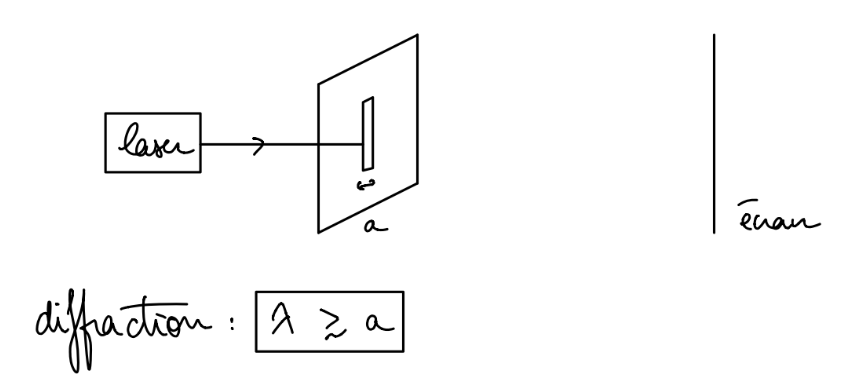 Principe de Huygens-Fresnel

Chaque point M d'une surface atteinte par la lumière se comporte comme une source secondaire émettant une onde sphérique d'amplitude proportionnelle à celle de l'onde incidente en M. Les ondes des issues des différentes sources sont cohérentes et interfèrent entre elles.
Principe de Huygens-Fresnel
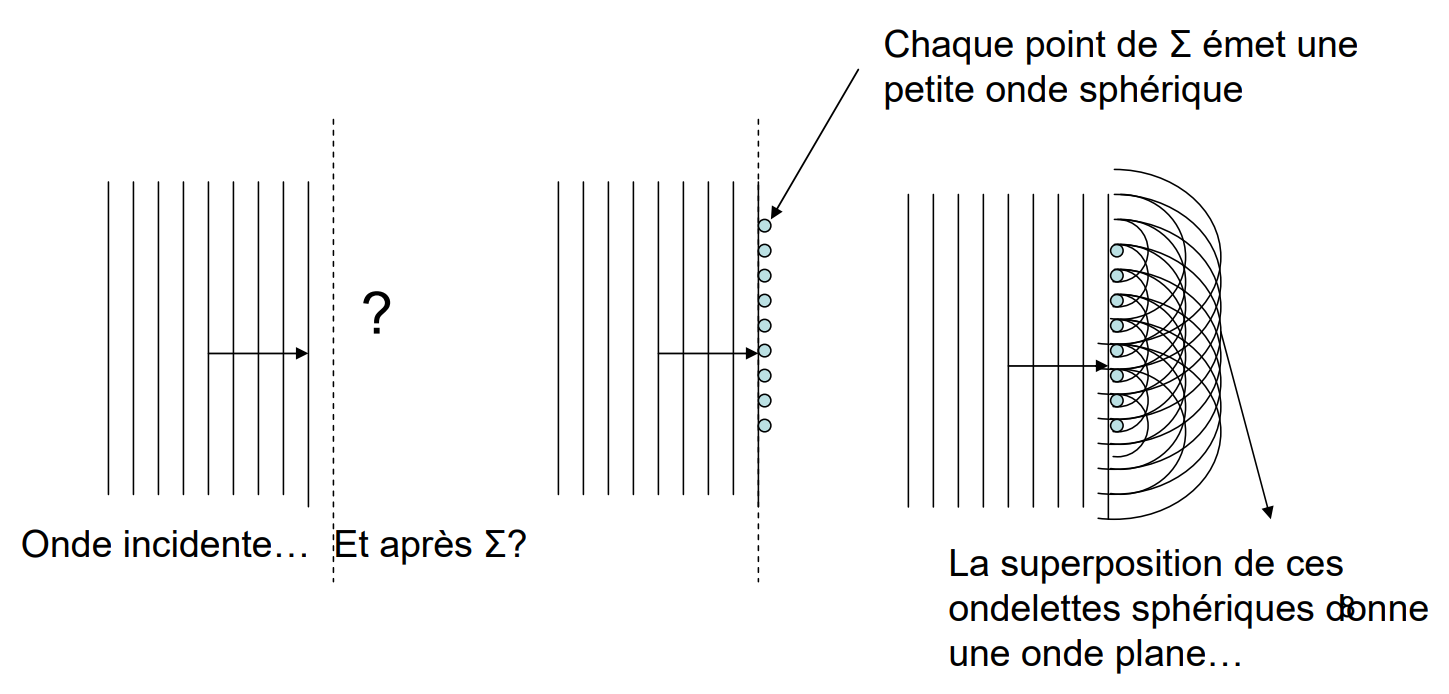 Source: C. Cabart
Notations
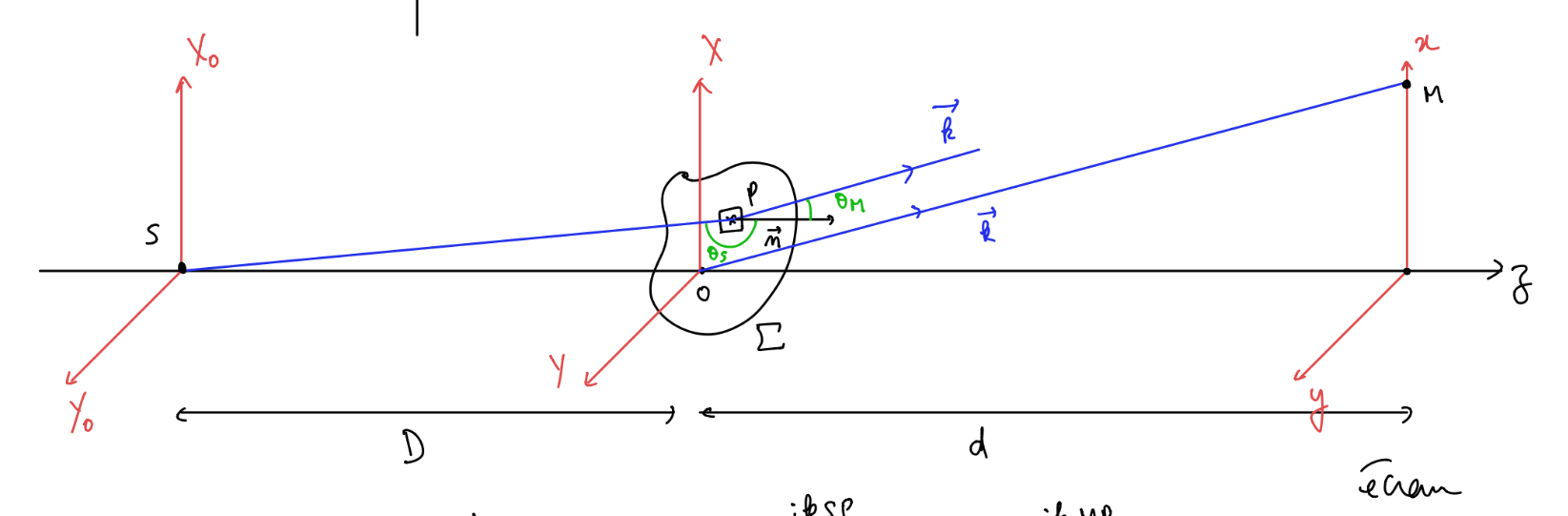 Principe de Huygens-Fresnel (modifié)

Chaque point M d'une surface atteinte par la lumière se comporte comme une source secondaire émettant une onde sphérique d'amplitude modulée par un facteur d'inclinaison et proportionnelle à celle de l'onde incidente en M. Les ondes des issues des différentes sources sont cohérentes et interfèrent entre elles.
Diffraction de Fraunhofer
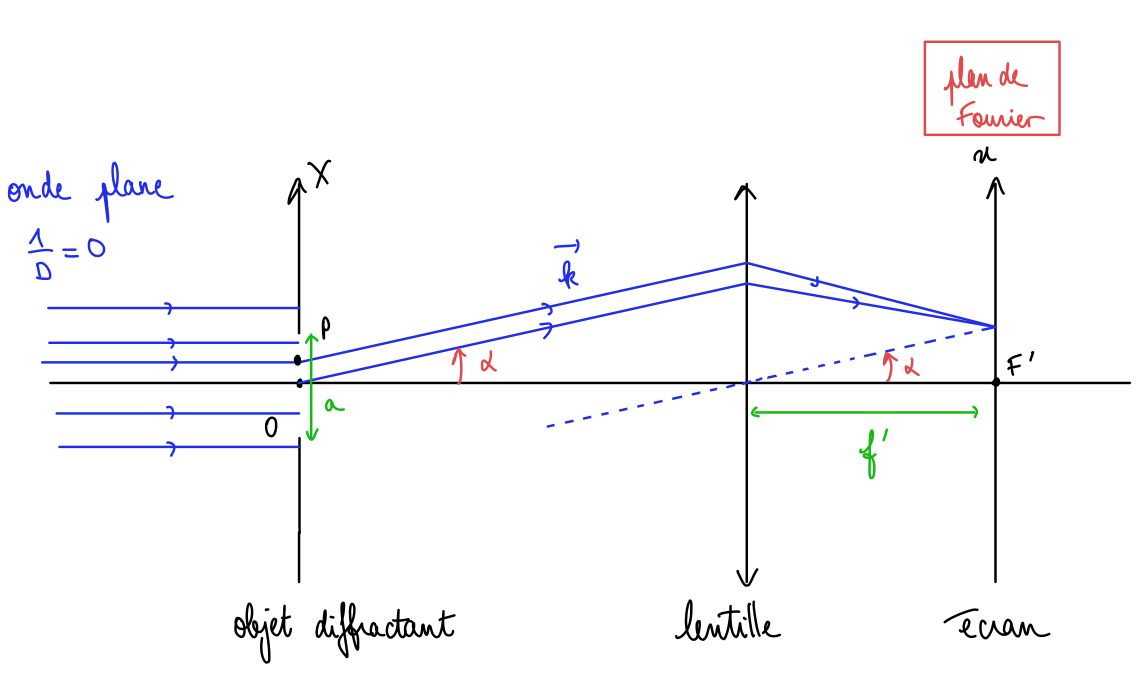 Diffraction de Fraunhofer
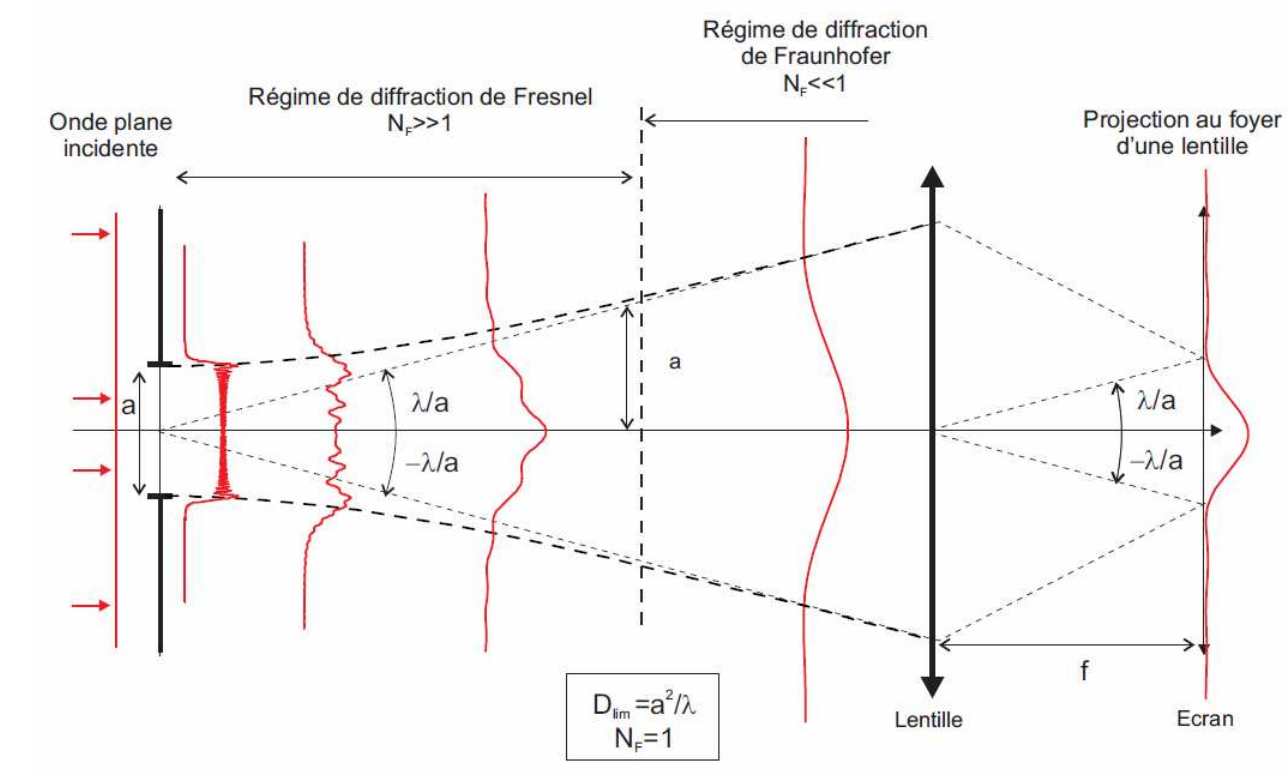 Source: cours L3 Physique et Applications de l'Université Paris-Saclay
Diffraction de Fraunhofer
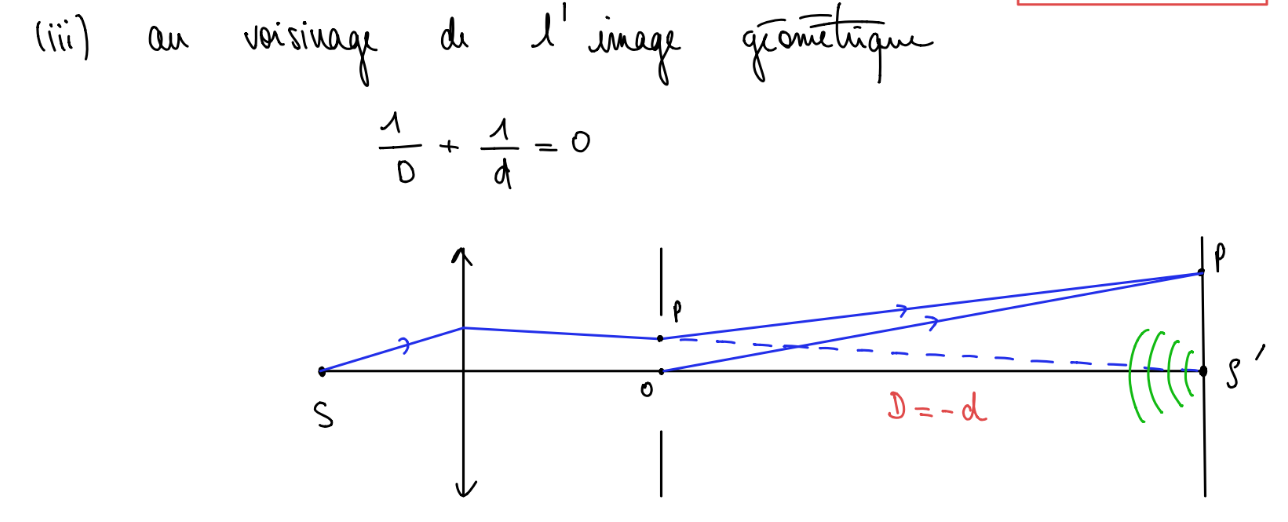 Propriétés de la transformée de Fourier
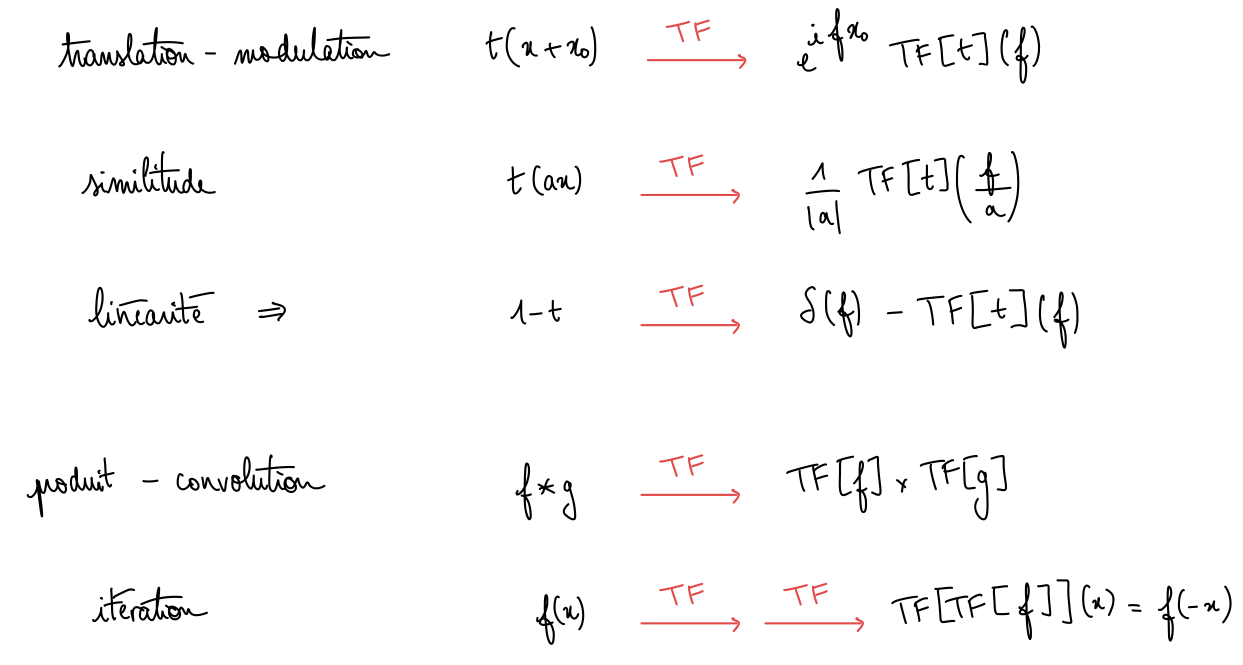 DVD Blu-Ray
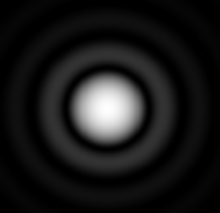 Tache d’Airy
DVD Blu-Ray
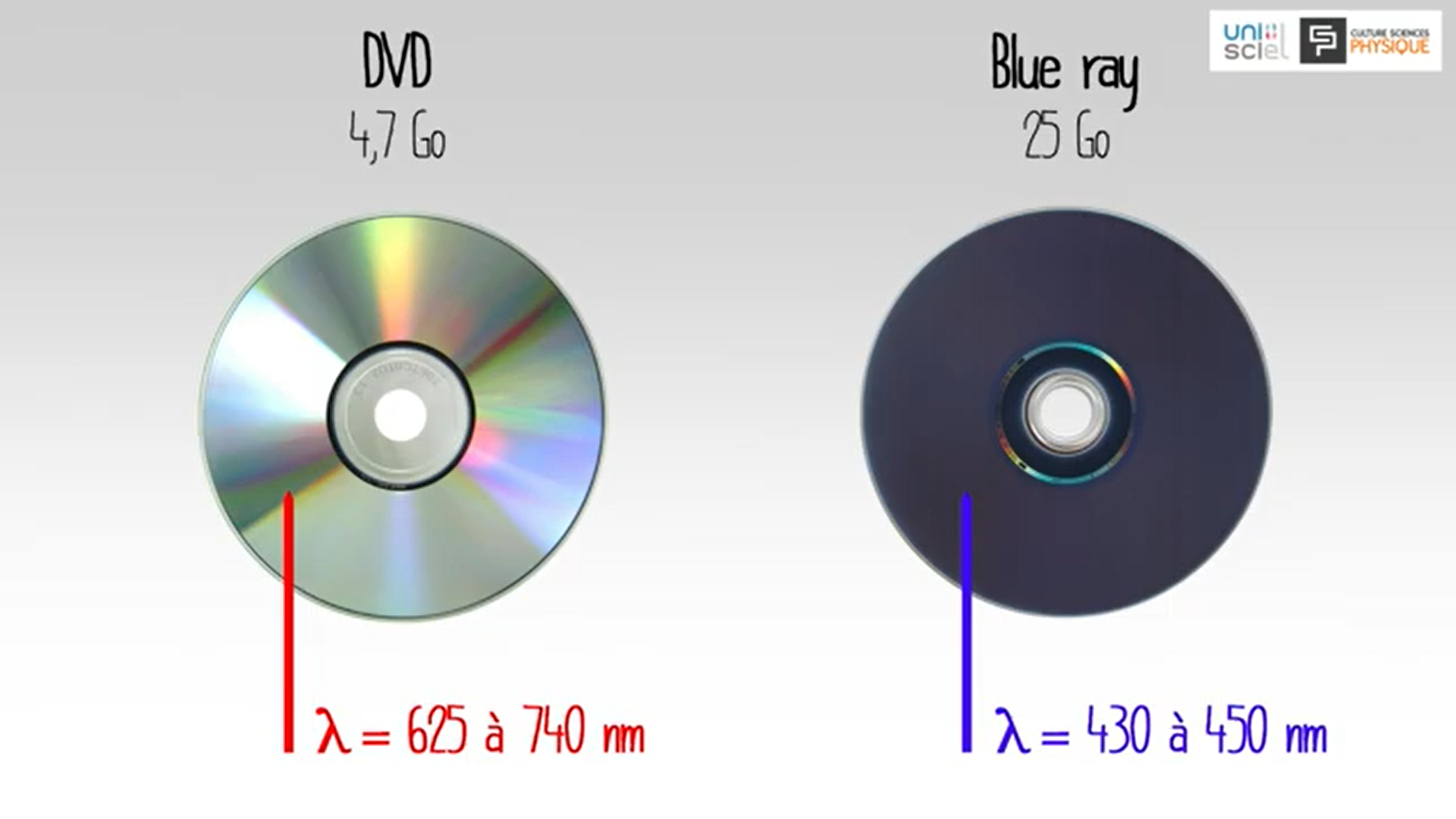 Source: unisciel
Expérience d’Abbe
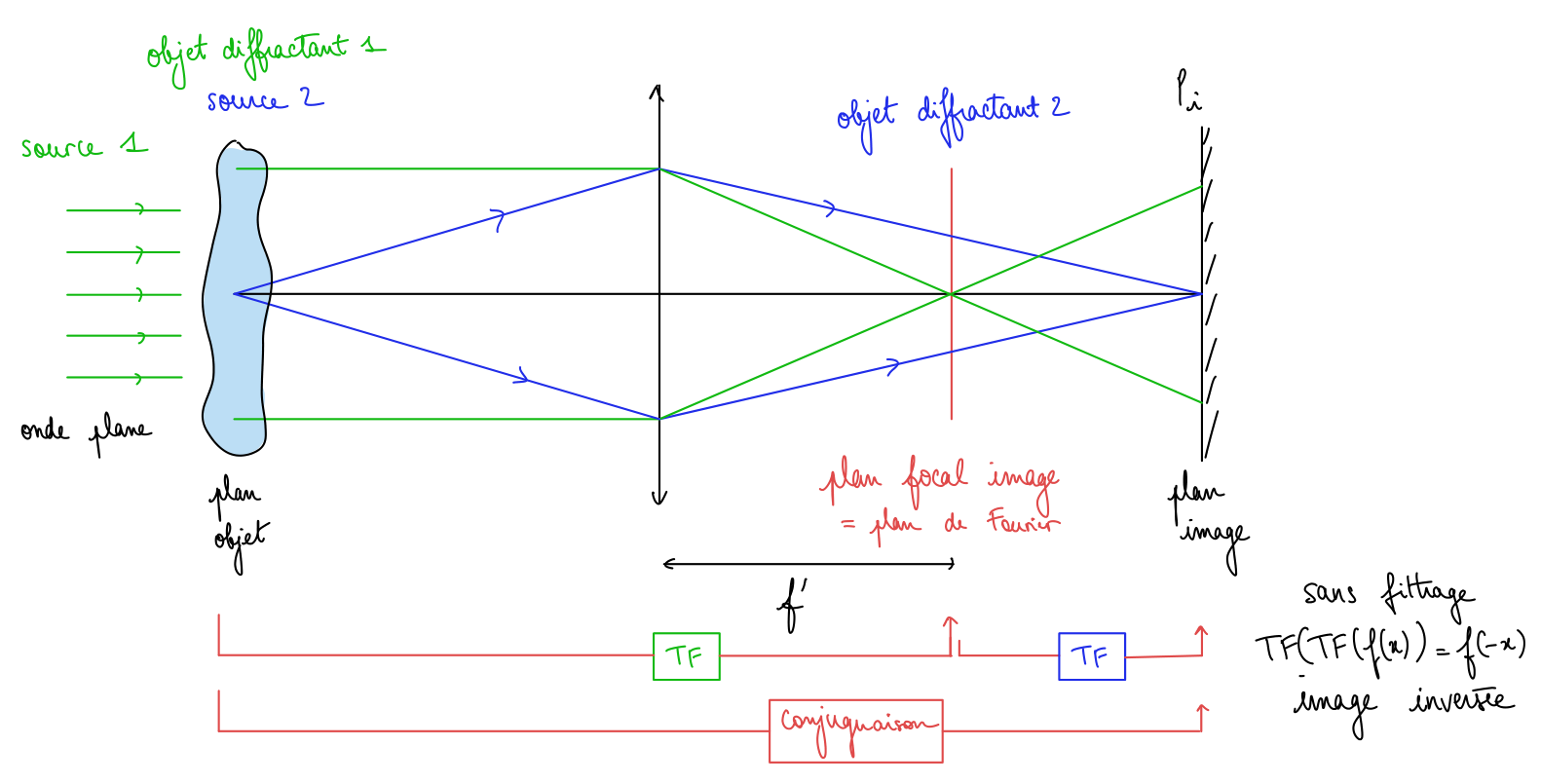 ‘
‘
Filtrage spatial
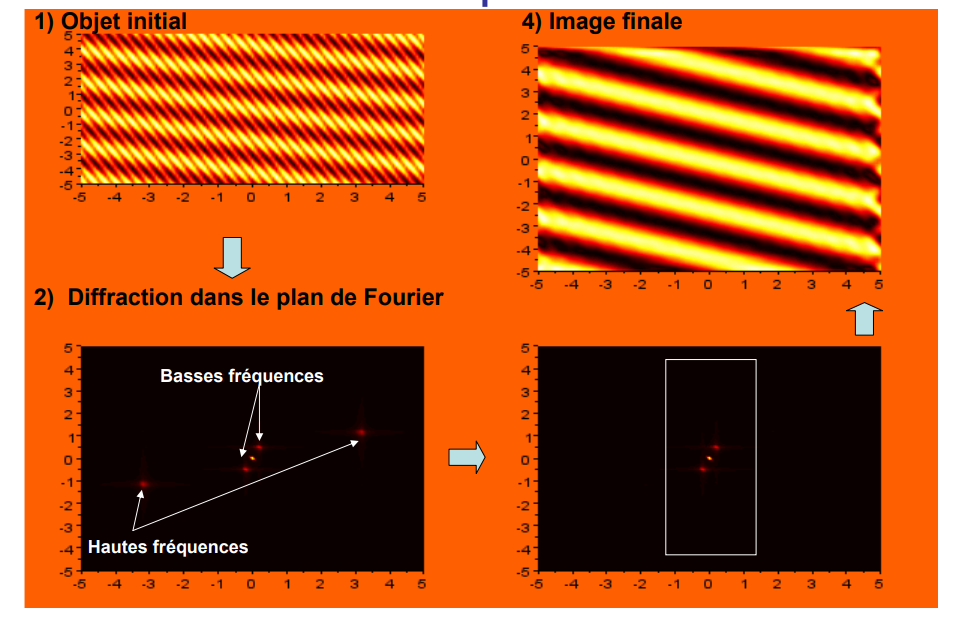 Source: cours L3 Physique et Applications de l'Université Paris-Saclay
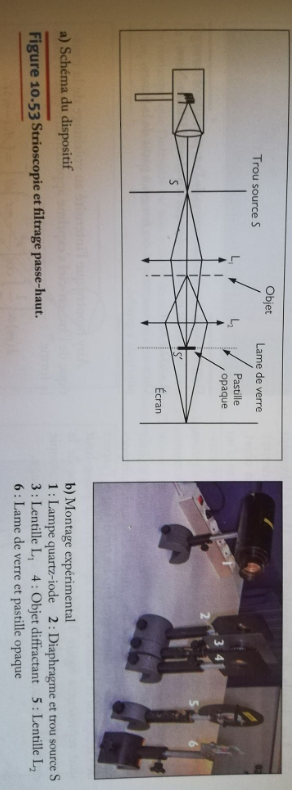 Filtrage spatial
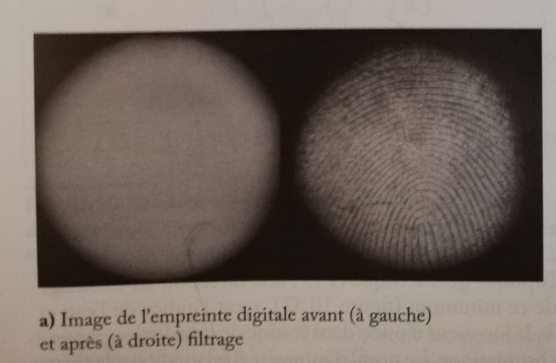 Source: S. Houard
Strioscopie
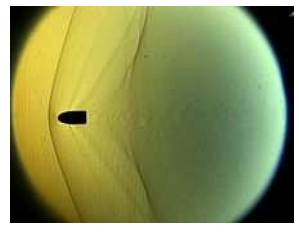 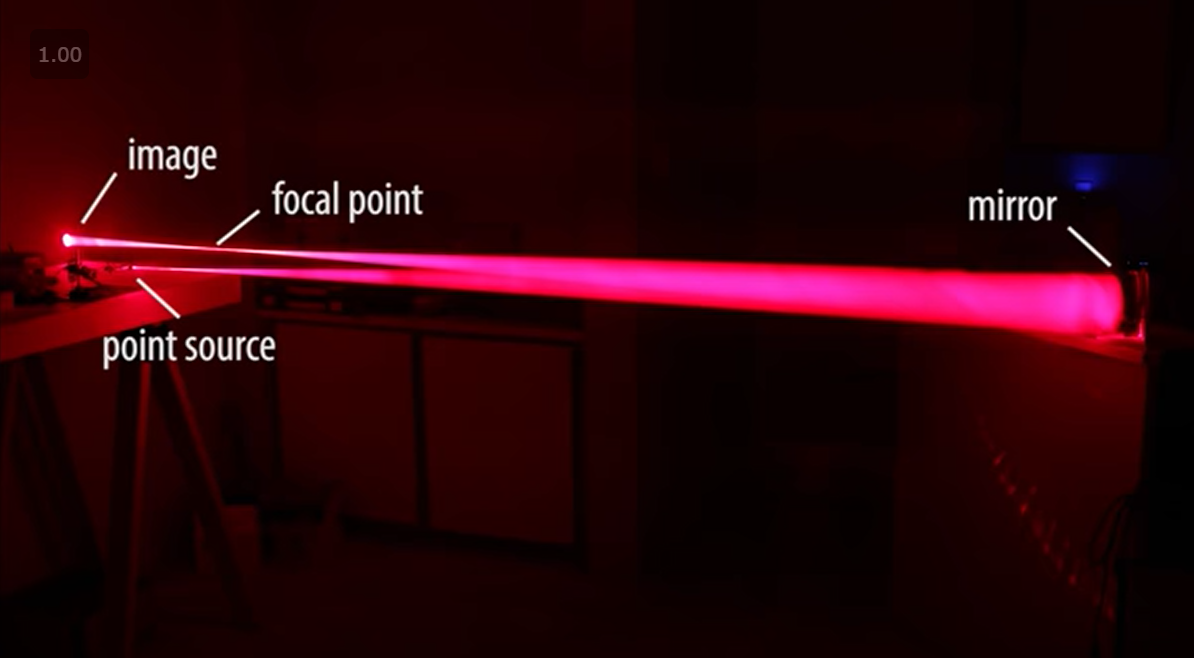 Montage de strioscopie
Ondes de choc produites par une balle de fusil se déplaçant dans l’air observées par strioscopie
Microscopie à contraste de phase
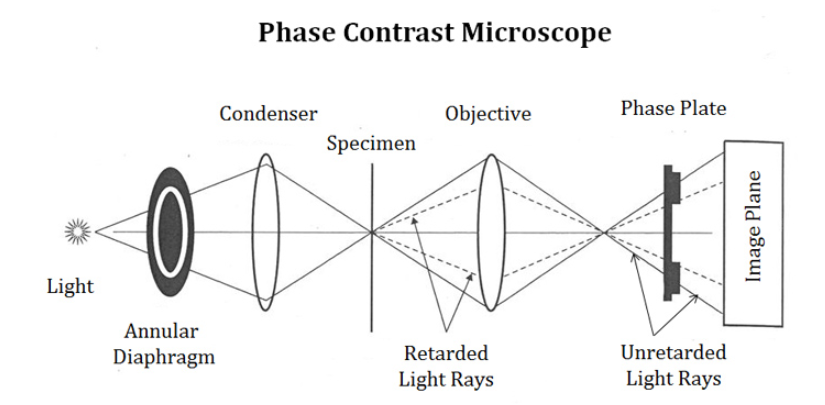 condenseur
objectif
source
diaphragme en anneau
lumière diffusée
éclairage de fond
Source: https://microbenotes.com/phase-contrast-microscopy/
Microscopie à contraste de phase
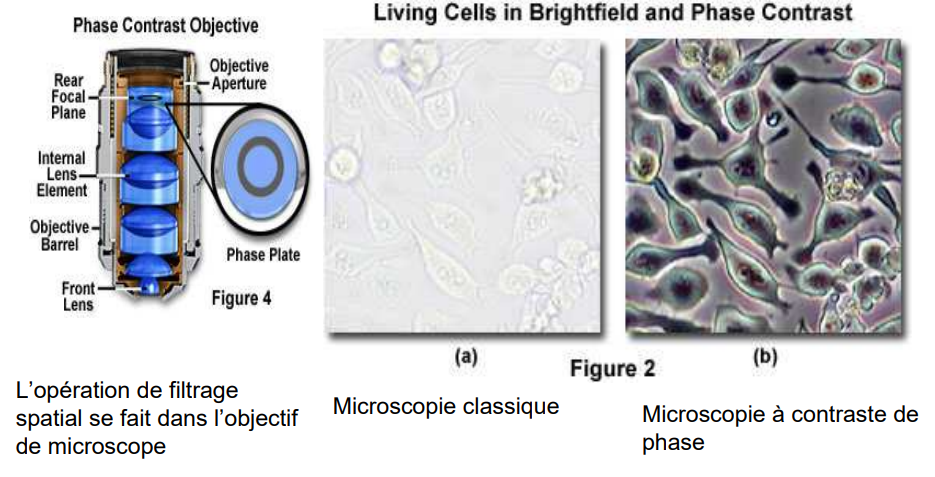 Source: cours L3 Physique et Applications de l'Université Paris-Saclay
Annexe: montage 4F
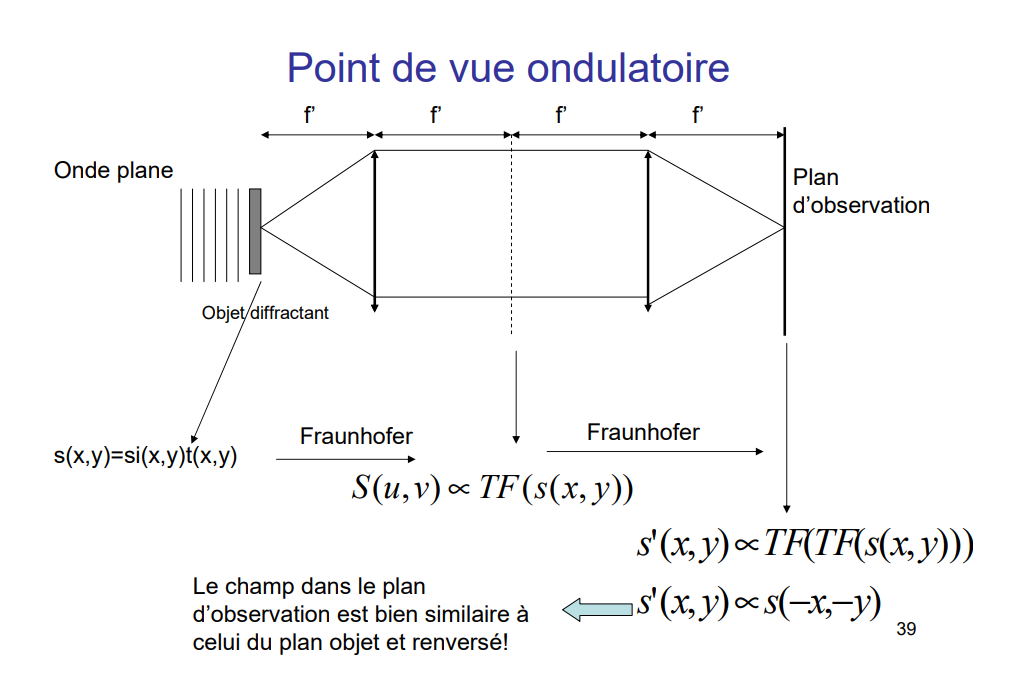